Биологические ритмы человека
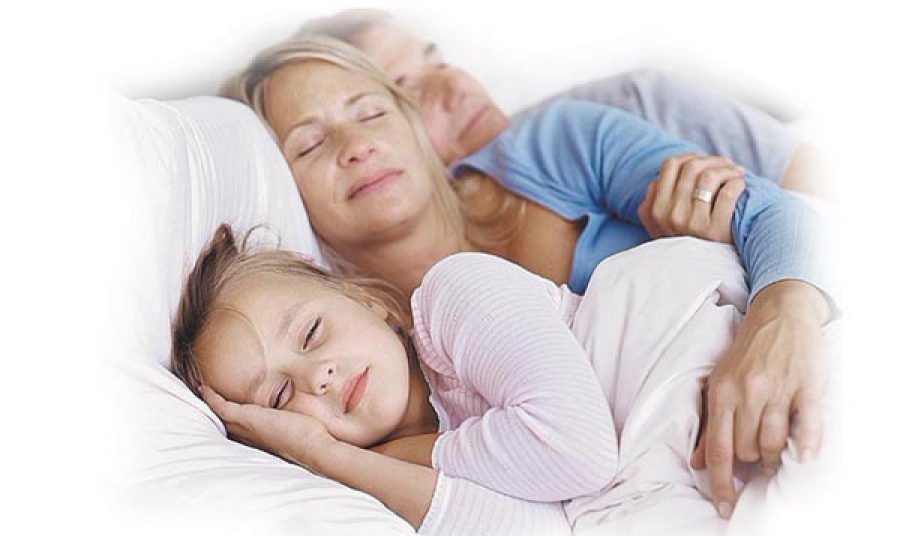 Исследовательская работа
проведена учащимися 10 класса А  
МБОУ СОШ № 41 г. Владикавказа
Лазаровой А.
Судневой М,
Руководитель : преподаватель химии 
и обж Сологуб Л.П.
Цели и задачи:
1. Рассмотреть биологические ритмы и их    влияние на работоспособность человека.
2. Научиться учитывать биологические ритмы         при планировании своей деятельности.
3. Формировать  умение использовать
дополнительную литературу для получения необходимой информации.
4.Развивать способности применять знания на практике, выделять главное.
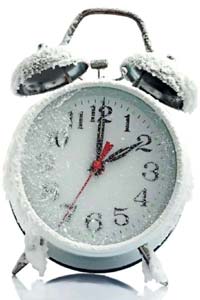 Биологический ритм – это периодически повторяющиеся изменения                                                 биологических процессов в организме человека.
Виды ритмов
месячные
суточные
Г годовые
огггчные
Годовой биоритм
Годовой биоритм связан со сменой времен года (сезонные биоритмы), с движением Солнца, с движением Земли вокруг Солнца. Активность человека меняется со сменой сезона.
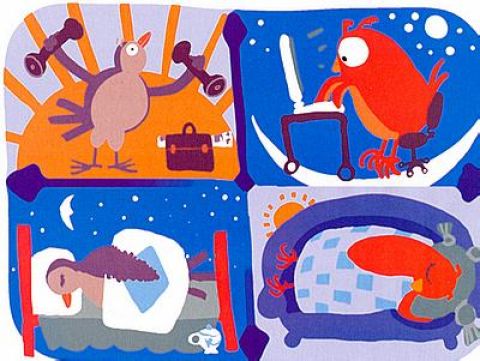 Большинство людей менее активны в короткие зимние дни,  а с наступлением весны человек оживает, его активность повышается. Наименьшая активность всегда отмечается во второй и двенадцатый месяцы года. Февраль и декабрь – месяцы наименьшей активности почти для всех.
Месячные биоритмы
Месячный биоритм связан с четырьмя фазами Луны: 1-я фаза – новолуние; 2-я фаза – растущая Луна; 3-я фаза – полнолуние; 4-я фаза – убывающая Луна.  В период растущей Луны человек более активен.  В период убывающей Луны жизнеспособность организма снижается, человек менее активен, чув­ствует усталость, все у него продвигается «со скрипом».
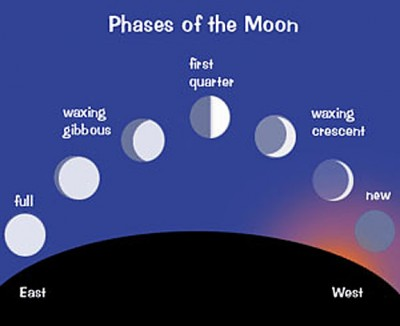 В соответствии с этим надо планировать свои дела по их сложности и важности. На фазу полнолуния (3 дня) и фазу новолуния (тоже 3 дня) стоит обратить особое внимание. Они в самом деле неблагоприятно воздействуют на нашу психику – мы бываем несколько взвинчены. В этот период растет число дорожно-транспортных происшествий, тяжелых преступлений, немотивированных ссор. Лекарства, принятые в полнолуние, действуют сильнее, но сильнее проявляются и их побочные действия. Спиртные напитки и вовсе противопоказаны – человека тянет на «подвиги», поступки часто непредсказуемы. Неблагоприятно и новолуние, особенно сильно действующее а мужчин. В новолуние организм находится на самой низшей точке жизненной активности. В новолуние и в несколько последующих за ним дней чаще происходят инфаркты, кровоизлияния, приступы эпилепсии и бронхиальной астмы.
Суточный биоритмы человека
Это 24-часовой ритм, который связан с вращением Земли вокруг своей оси. Воздействие Солнца рождает два биоритма – дневной и ночной. Суточный биоритм
человека имеет два пика и два спада активности в дневное и ночное время.
Время ночного биоритма – время отдыха организма и подготовки его к следующему дню, поэтому нагружать его дополнительной работой не рекомендуется.
Идеальным для человеческого здоровья является жизнь «по солнечным часам»: вставать на рассвете, ложиться после захода солнца. Это объясняется тем, что только во сне и только в темноте вырабатывается гормон мелатонин, так называемый «гормон ночи».
Мелатонин служит тому, чтобы человек жил ритмично, меньше старел и находился в приподнятом настроении
Еще в начале XX века стало известно, что у людей бывают разные биологические ритмы. Именно они влияют на время нашей работоспособности и желание поспать. В зависимости от этого времени человечество изначально делили на 2 группы: жаворонков и сов.
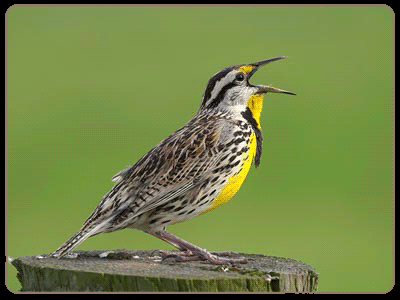 Совы - это те люди, у кого наибольшая активность проявляется во второй половине дня (после шестнадцати часов), пик приходится на 9-10 часов вечера.
Англичане провели исследование среди 3000 человек старше 50 лет, которое дало неожиданные результаты: совы оказались богаче жаворонков, память и мышление у сов так же развиты лучше. Кроме того, здоровье у сов в целом оказалось лучше, чем у жаворонков.
Жаворонки наиболее активны в первой половине дня (до пятнадцати часов), а максимально - утром в 10-11 часов.
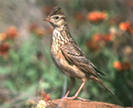 Жаворонки рано встают и рано засыпают 
Совы, напротив, поздно засыпают и поздно встают.
Среди сов преобладают люди творческих профессий - артисты, музыканты, писатели. Связано это с тем, что у сов чаще всего образное мышление - это люди с «ведущим» правым полушарием мозга.
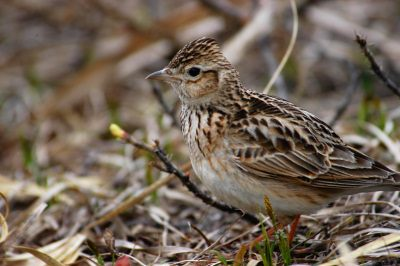 А вот жаворонки в большинстве своем отличаются аналитическим складом ума, за что отвечает левое полушарие. Поэтому они часто становятся математиками, физиками, инженерами и военными
Чуть позже в этом "птичьем" разделении появилась еще одна группа - голуби - люди, которые легко подстраивают свой график под обстоятельства и без труда могут быть как совой, так и жаворонком.
Голуби легко адаптируются практически к любому времени и имеют примерно одинаковую активность на протяжении всего рабочего дня.
Как определить, кто вы - сова, жаворонок или голубь?
Многие специалисты утверждают, что уже с самого рождения у человека есть собственные биоритмы. Те, кто родился в период с 4.00 до 11.00 - жаворонки, совы же рождаются с 16.00 до полуночи. Рожденные в оставшиеся часы - голуби.
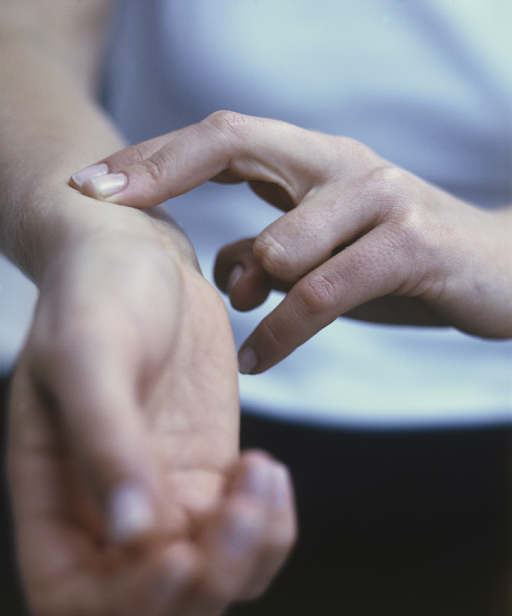 Если же вы не знаете точное время своего рождения, есть еще один способ. Утром, как только проснетесь, измерьте пульс, а потом число вдохов за минуту. Если соотношение показателей приблизительно 4:1, то вы - голубь, если 5:1 или 6:1, вы - жаворонок, а если 3:1 и меньше, значит, вы - сова.
Практическая часть 

I. Социологический опрос:
Мы выступили в роли исследователей и проанализировали сколько учащихся в 9 – 11классах относятся к  «жаворонкам», «совам», «голубям».
Результаты  нашего исследования таковы:
Всего опрошенных 143чел. 
Из них 2- жаворонка, 30 –совы, 111- голуби.
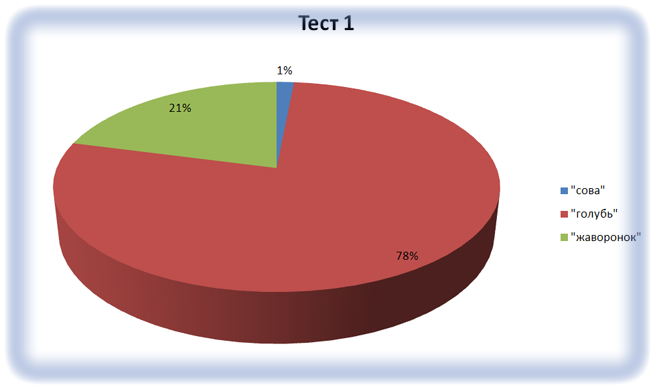 II. Проанализировали нашу учебу в школе/

Гигиенические требования к расписанию уроков.

Современными научными требованиями установлено, что БИОРИТМОЛОГИЧЕСКИЙ ОПТИМУМ умственной работоспособности у детей школьного возраста приходится на интервал 10-12 часов и 16-18 часов. В эти часы отмечается наибольшая эффективность усвоения материала при наименьших психофизиологических затратах организма.
Поэтому, в расписании уроков для учащихся среднего и старшего возраста основные предметы должны проводиться на 2,3 и 4 уроках.
Неодинакова умственная работоспособность учащихся и в разные дни недели. Ее уровень нарастает к середине недели и остается низким в начале (понедельник) и в конце (пятница) недели.
Поэтому распределение учебной нагрузки должно строиться таким образом, чтобы наибольший ее объем приходился на вторник и среду. На эти дни в школьном расписании должны включаться либо наиболее трудные предметы, либо средние и легкие по трудности предметы, но в большем количестве, чем в остальные дни недели.
При составлении расписания уроков рекомендуем пользоваться таблицей, в которой  степень трудности каждого предмета ранжируется в баллах.
Шкала трудности учебных предметов для учащихся 10-11 классов.
Для этого ознакомились с гигиеническими требованиями к расписанию уроков и ответили на следующие вопросы:
В какие часы наблюдается наибольшая работоспособность организма человека в течение суток?
 Ответ: (с 10 до 12 часов и с 16 до 18 часов).
На каких уроках должны проводиться наиболее сложные предметы и почему? 
Ответ: (на 2, 3 и 4-ом уроках)
В какие дни недели умственная работоспособность человека максимальна, и как это можно использовать?
 Ответ: во вторник и среду.
 В какие дни недели умственная работоспособность низкая и чем это объясняется? 
Ответ: в понедельник и в пятницу.

На основании гигиенических требований к расписанию уроков и таблицы трудности предметов проанализировали наше расписание уроков с целью выявить, учитывает ли реальное расписание знания о биоритмах, что нужно изменить в графике, чтобы расписание стало лучше, идеальнее?
При правильном составлении расписания уроков наибольшее количество баллов за день по сумме всех предметов должно приходиться на вторник и среду.
Расписание составлено неправильно, когда наибольшее число баллов за день приходится на крайние дни недели или когда оно одинаково во все дни недели.
Методика работы.
Например: расписание уроков на среду:
1Русский язык.
2Литература.
3Алгебра.
4Физ-ра.
5Иностранный язык.
6География.

На основании гигиенических требований к расписанию уроков и таблицы трудности предметов проанализировать наше расписание уроков на среду, для этого:
Напротив каждого предмета поставили соответствующий балл из таблицы трудности предметов.
Построили в тетради график зависимости: № урока от степени сложности урока
Сделали выводы о правильности расписания уроков в течение дня.
Составили идеальное расписание, учитывающее знания о биоритмах
Зависимость степени сложности урока от номера.Понедельник.
Зависимость степени сложности урока от номера.Вторник.
Зависимость степени сложности урока от номера.Среда.
Зависимость степени сложности урока от номера.Четверг.
Зависимость степени сложности урока от номера.Пятница.
Зависимость степени сложности урока от номера.Суббота.
Выводы:

Проанализировав расписание с учетом  нагрузки по дням недели  можно сделать вывод, что расписание составлено без учета биоритмов, а это значит, что мы могли бы получить больше знаний при наименьшей затрате сил. Действительно, мы могли бы учиться лучше.

Теперь мы самостоятельно можете корректировать свое расписание уроков и выходить с предложениями к администрации школы.
Список литературы
http://www.podrugi.by/sport-1155.html
http://alexagri.diary.ru/?tag=1291&from=60
http://xozyaika-v-dome.ru/category/dosug/testy/
http://otvetin.ru/page/1340/
http://cherry013.mypage.ru/vi_javoronok_sova_ili_golub_1.html
http://inter.aif.ru/health/article/33728